Radiometric Calibration of Earth-observing Satellites
By: Nicolas Iokepa Colon
Mentor: Jeff Czapla-Myers, Ph.D
Key Acknowledgements: The Remote Sensing Group (RSG)

Arizona State University, Tempe, AZ
April 22, 2017
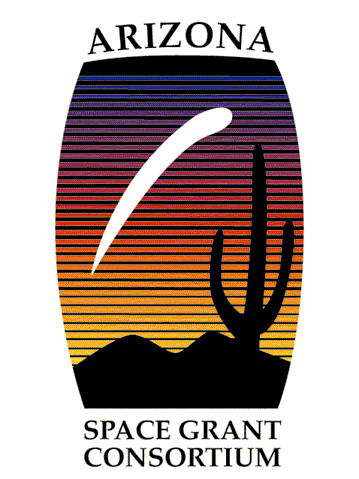 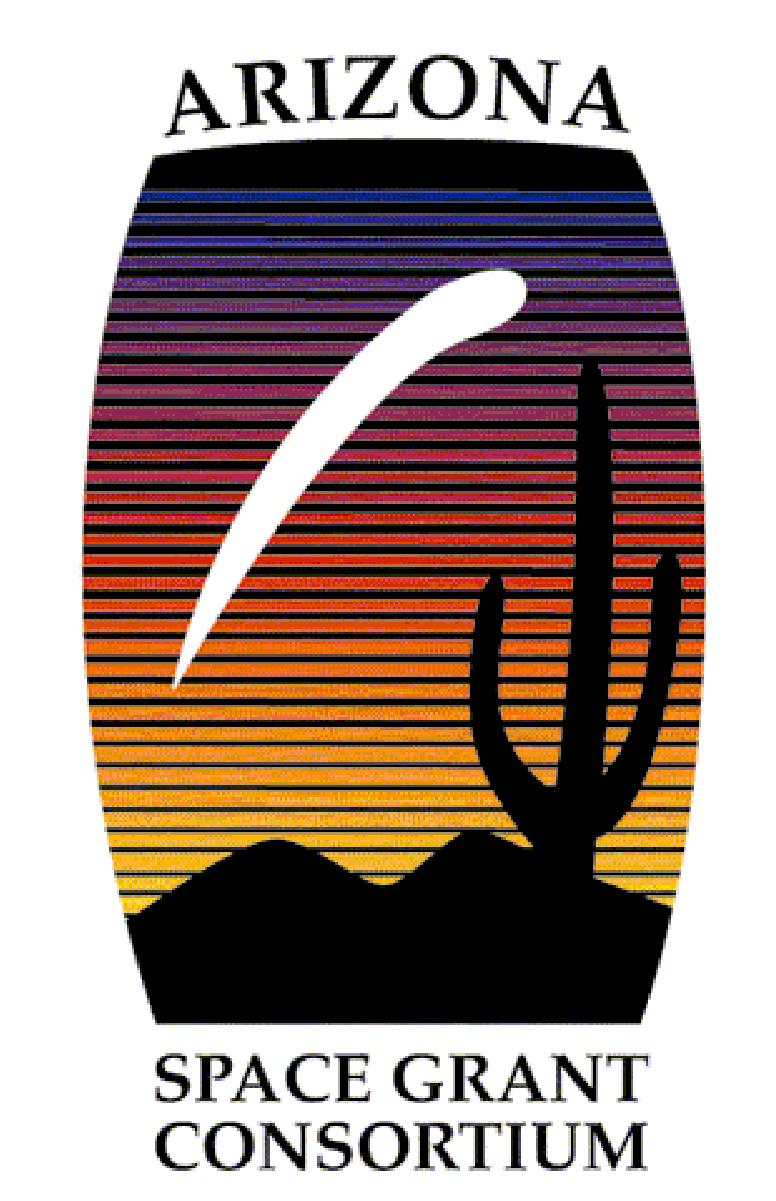 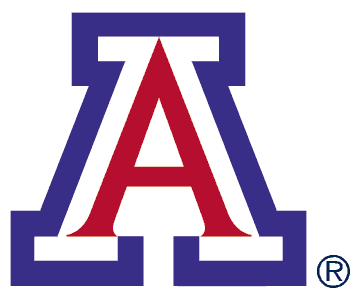 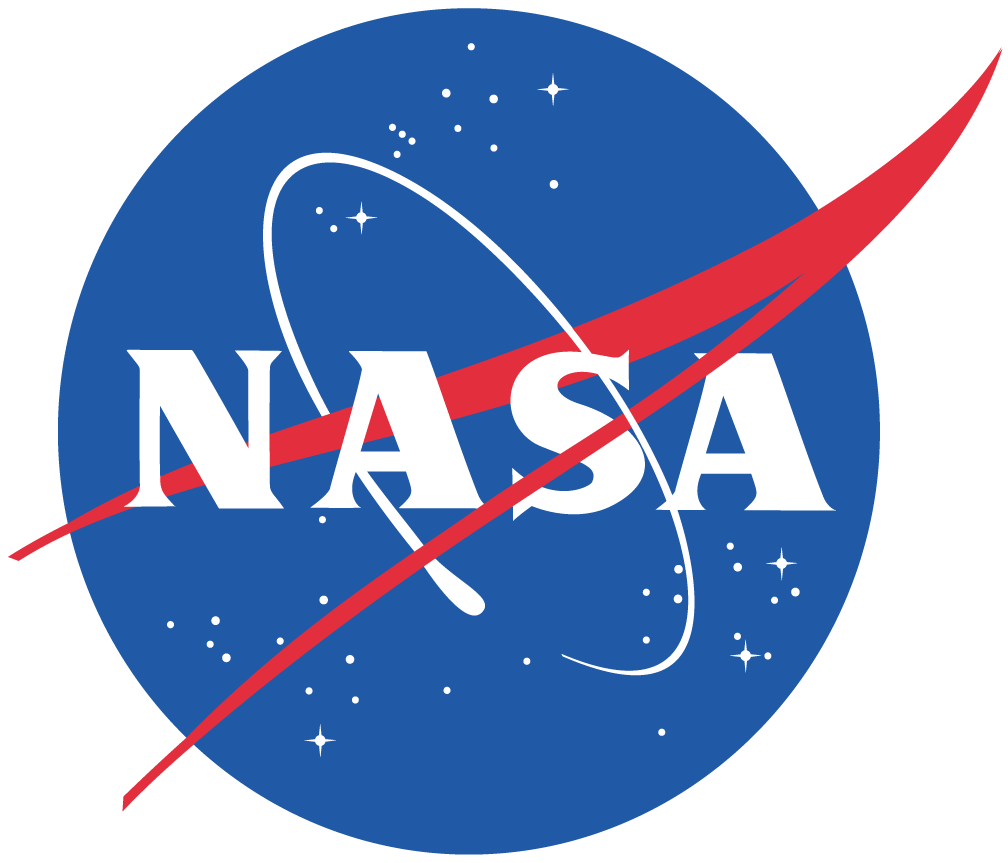 Outline
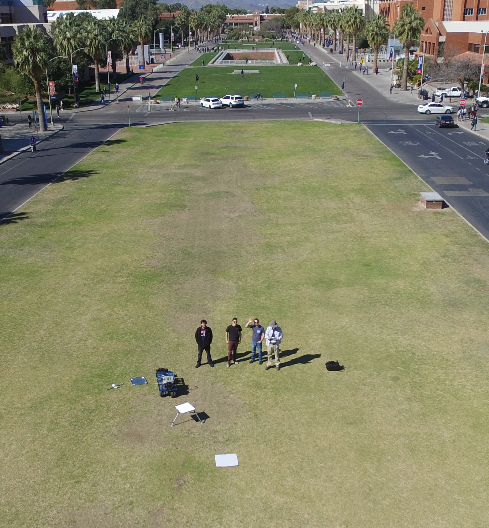 How we Calibrate (The Problem)
Internship Projects
MATLAB Data Analysis Code
Improvements
Data and Plots
Shipping Case Design
Design 
Final Product
Interpretation of Final Results
Conclusion and Impact
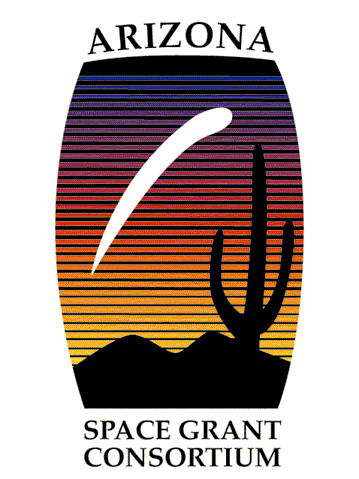 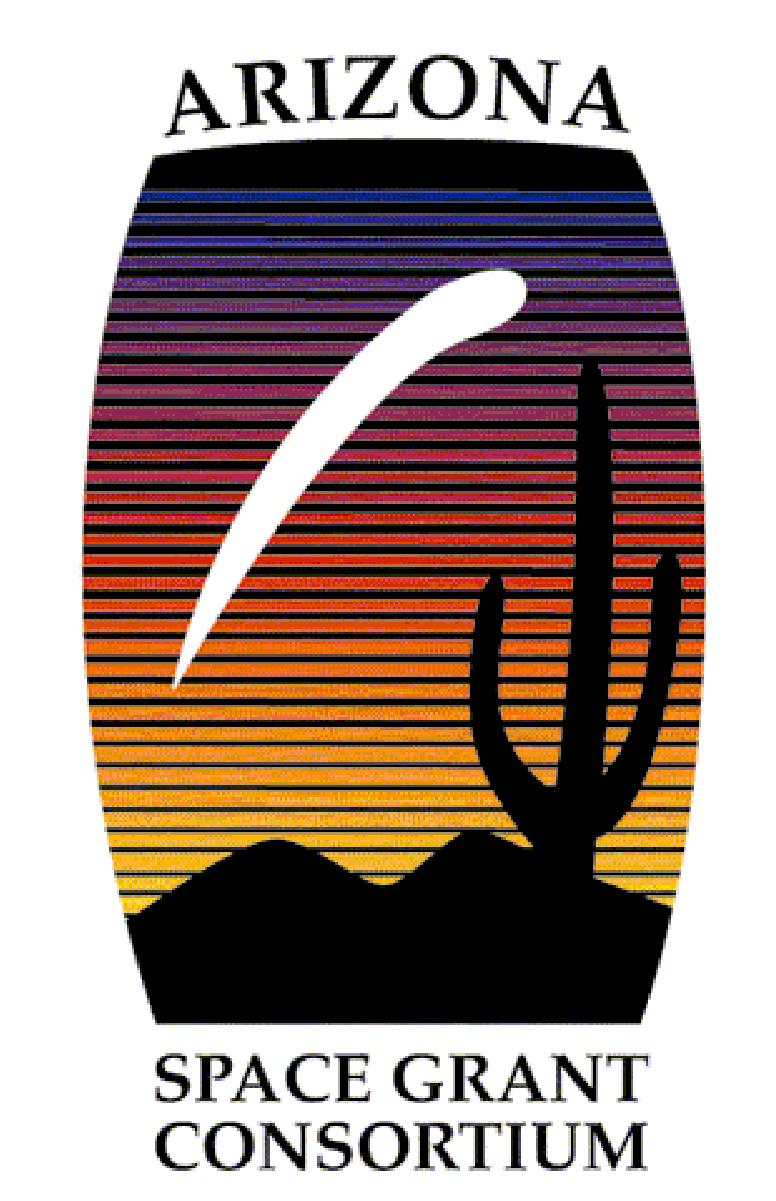 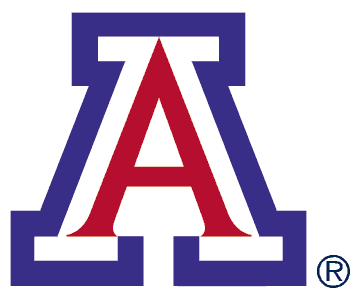 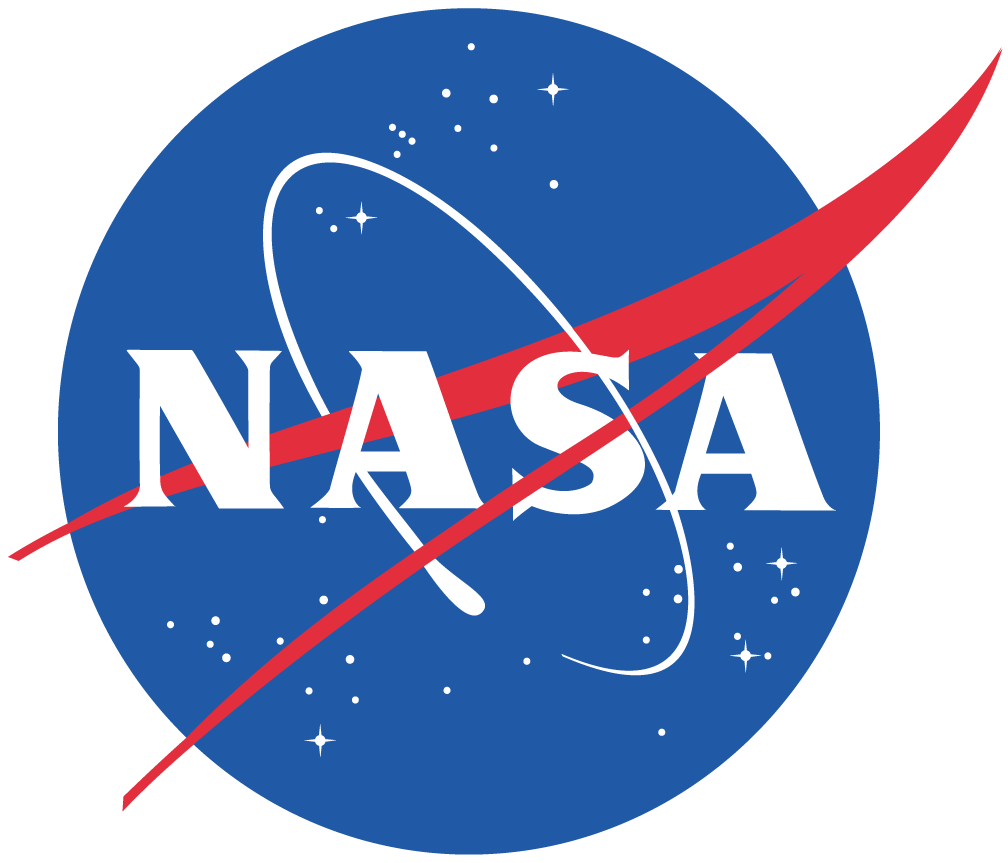 Remote Sensing Group’s Calibration Method
Atmospheric Scattering, Absorption
Affects Satellite Reflectance readings
Ground-Viewing Radiometers (GVRs)
Spectralon Panel Calibration  NIST
Field Site Ground Reflectance
Filters in GVR Calibrated
Monochromator calibrates
Specific Bandwidths used
Solar Radiometer
Atmospheric Scattering
Total Radiative Transfer
Satellite Pass Over
Comparison
Radiometric Calibration
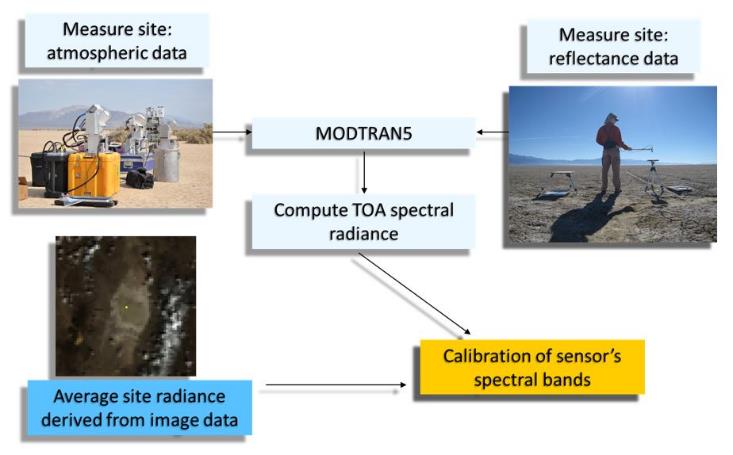 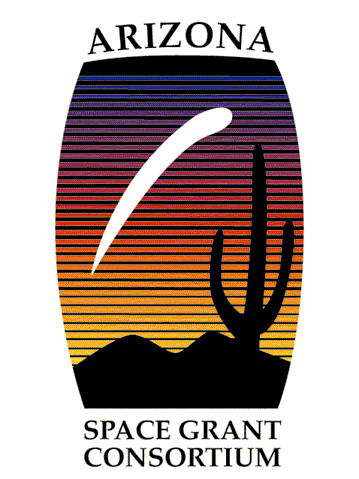 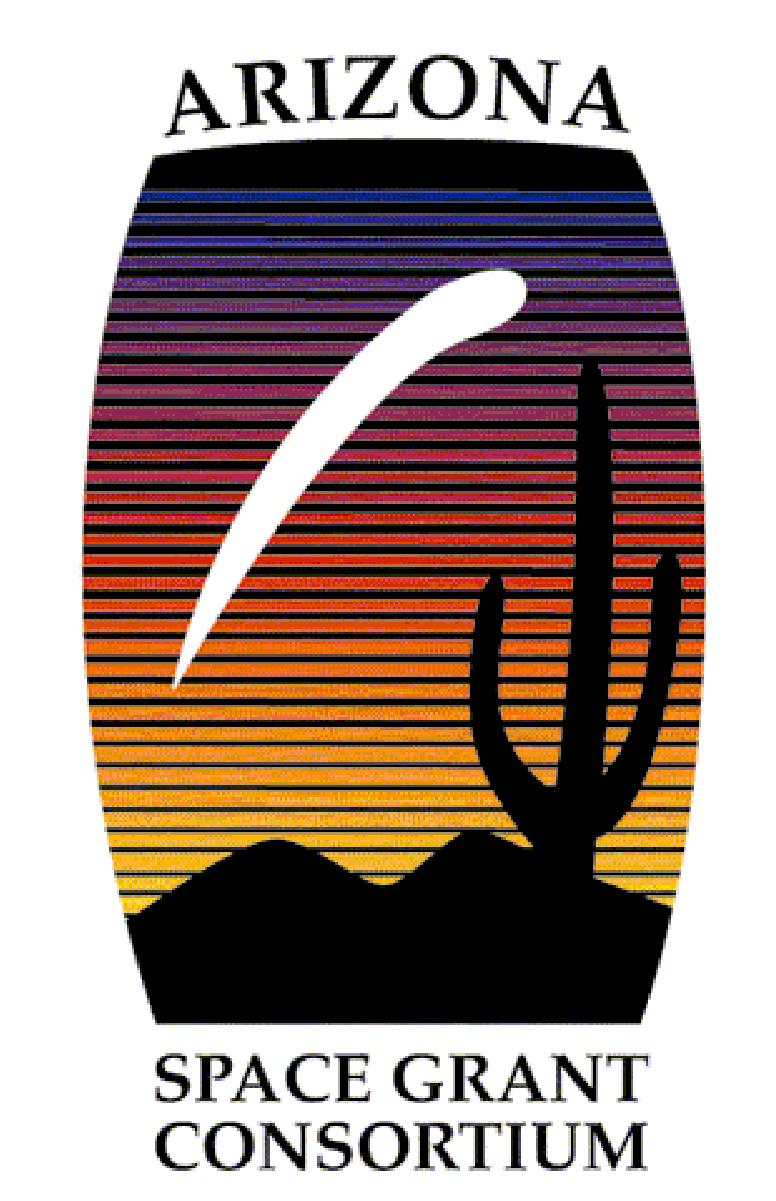 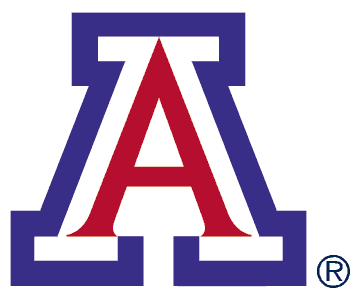 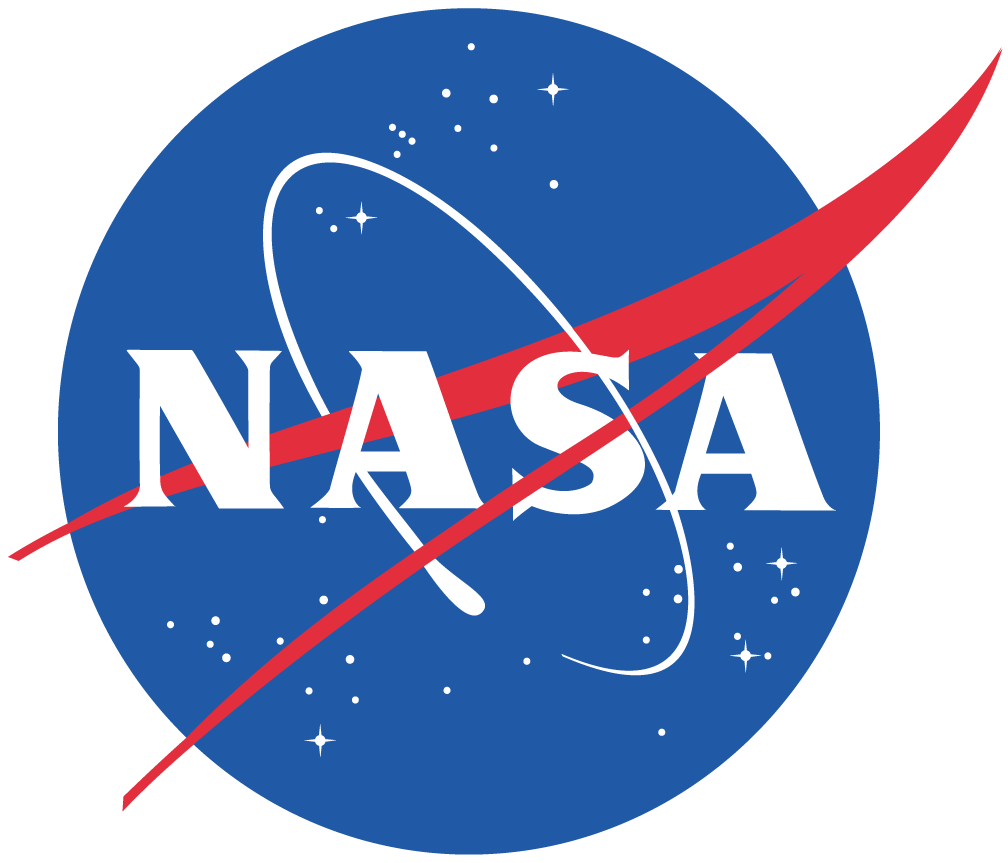 [Speaker Notes: Maybe skip over the Satellite Pass Over and Solar radiometer/ radiative transfer to save time]
MATLAB Data Analysis Code
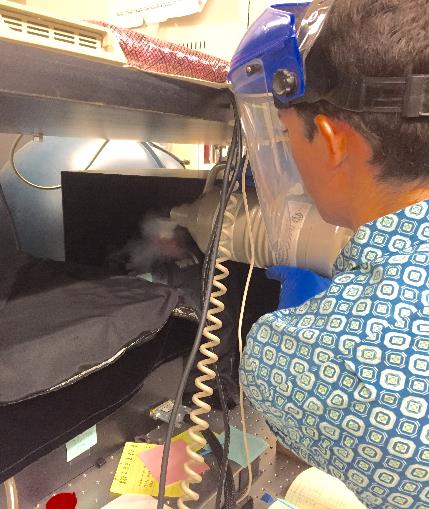 Monochromator
Transmittance
Calibration & Filter Files
Plots and Final Text file output
Old Data Processing
IDL programming language
Calculation Errors
Graph Generation
Newly Designed Code
Corrected Calculations
User Selection Capabilities
Graphing Versatility 
Calibration Graph  Lamp Analysis
User Friendly Annotations
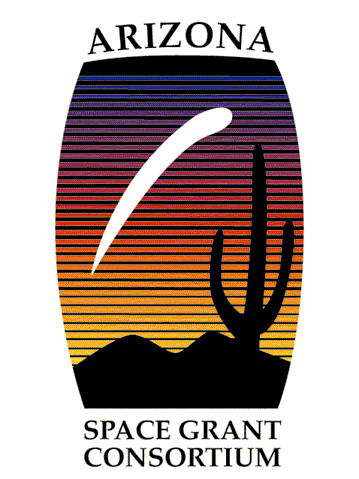 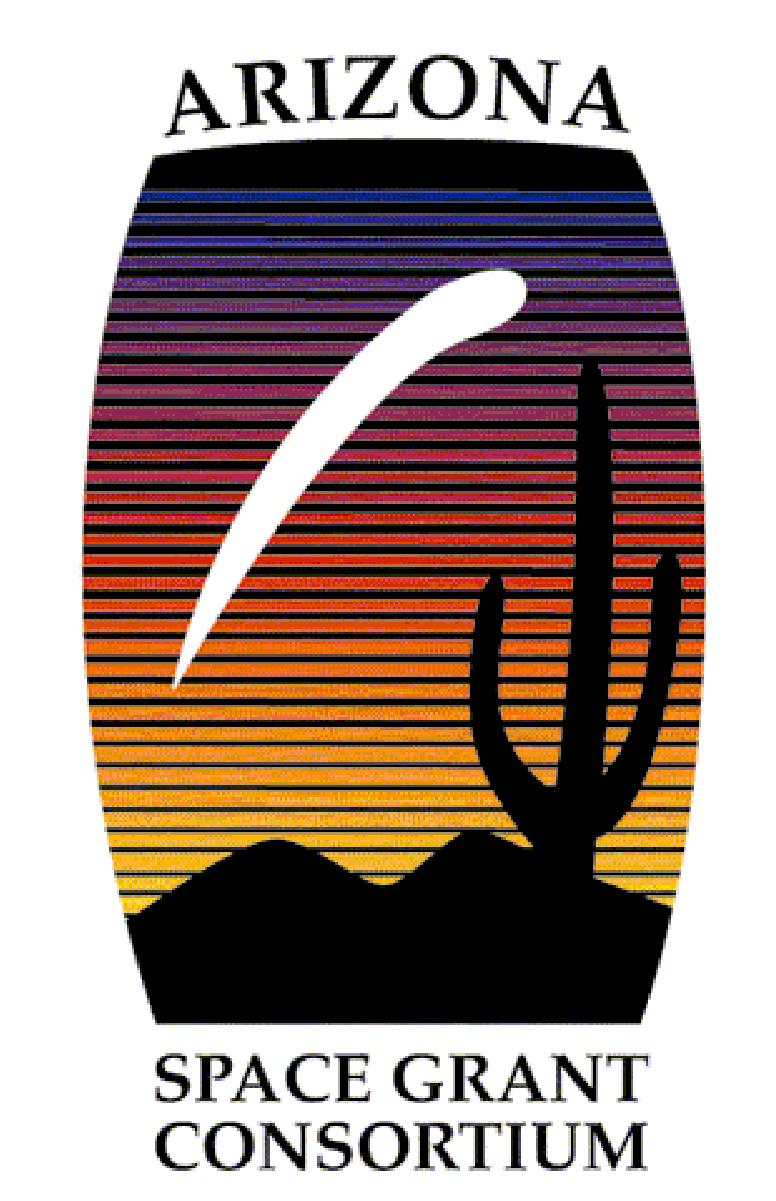 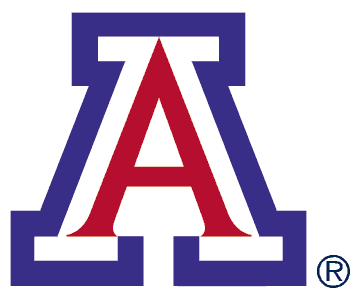 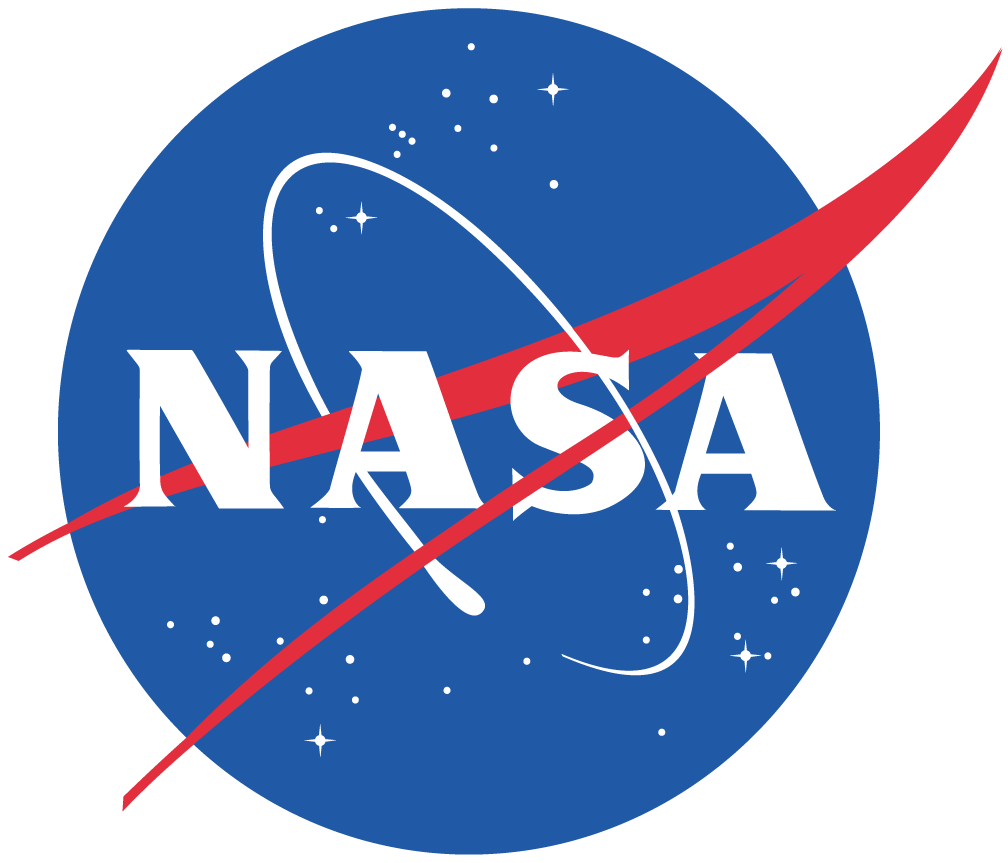 [Speaker Notes: Errors
Effective Transmittance Calculation sometimes larger than max transmittance
Legend of Data interferes with plotted curve (clarity issue)
Less annotations made code hard to follow
Improvements
Corrected errors in Effective Transmittance Calculations
User able to choose easily the file location and select proper file to run
User able to Name Graph as Desired
Graphs can have colors changed and can have legend moved before finally printing (avoids legend placement errors
Text file produced as well and adds legend for logarithmic file
Calibration File graphed to track Lamp output and ensure quality of lamp]
Errors in Graphs from Old Program
Legend Placement Inconvenience
Effective Transmittance Error
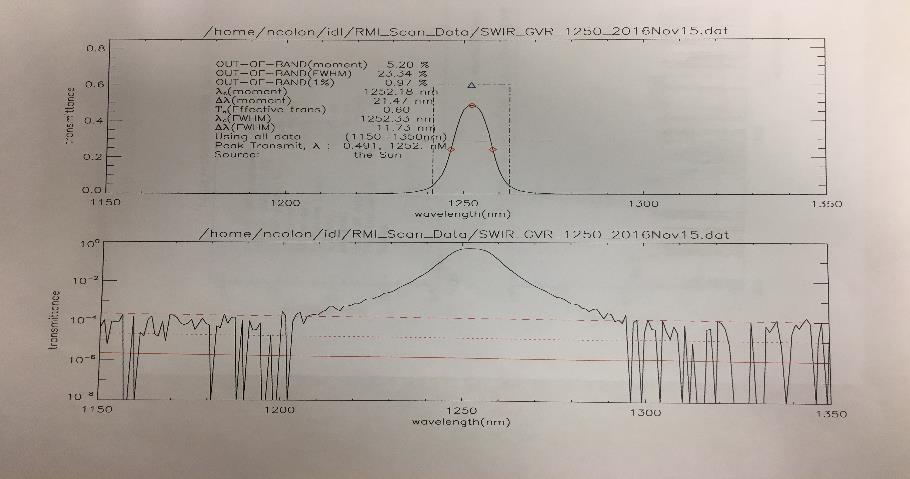 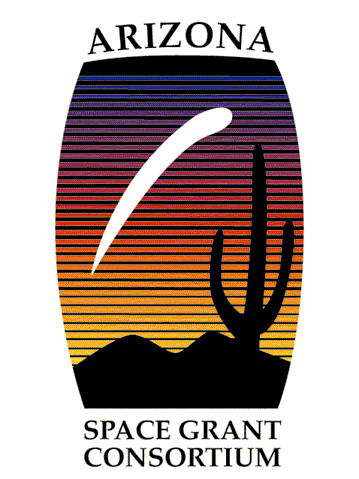 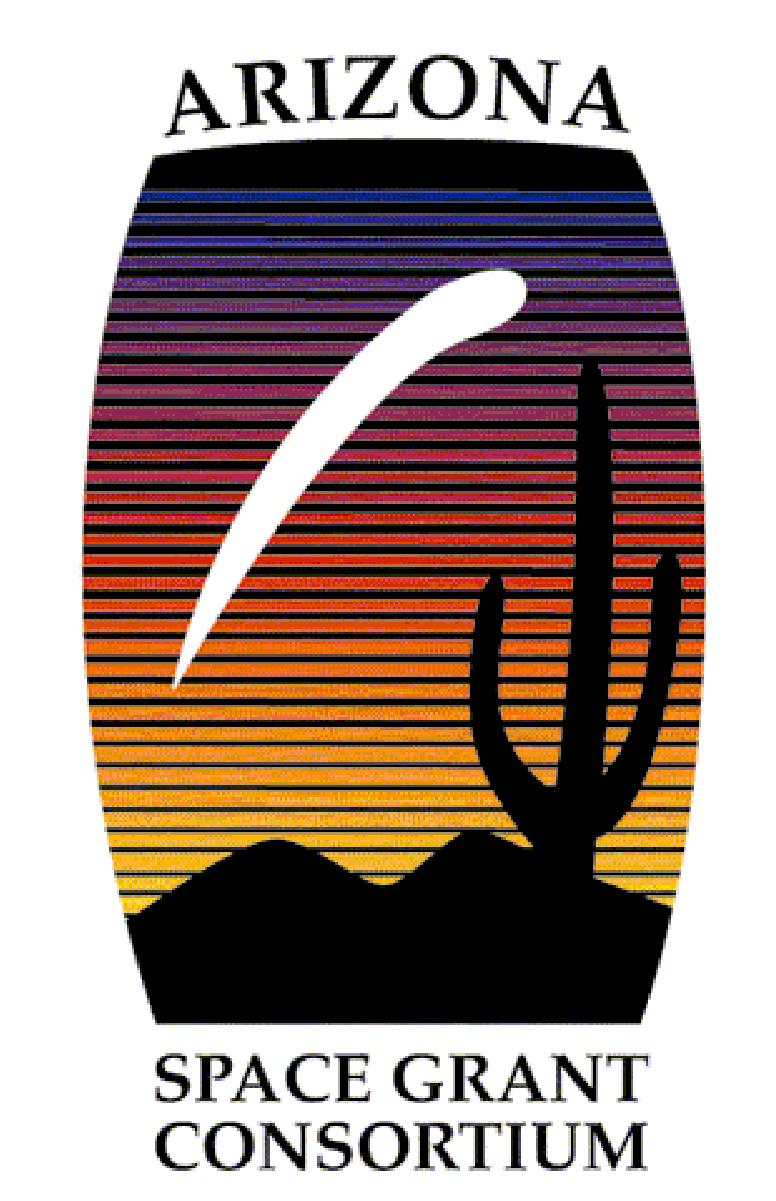 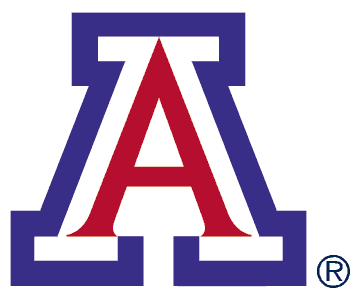 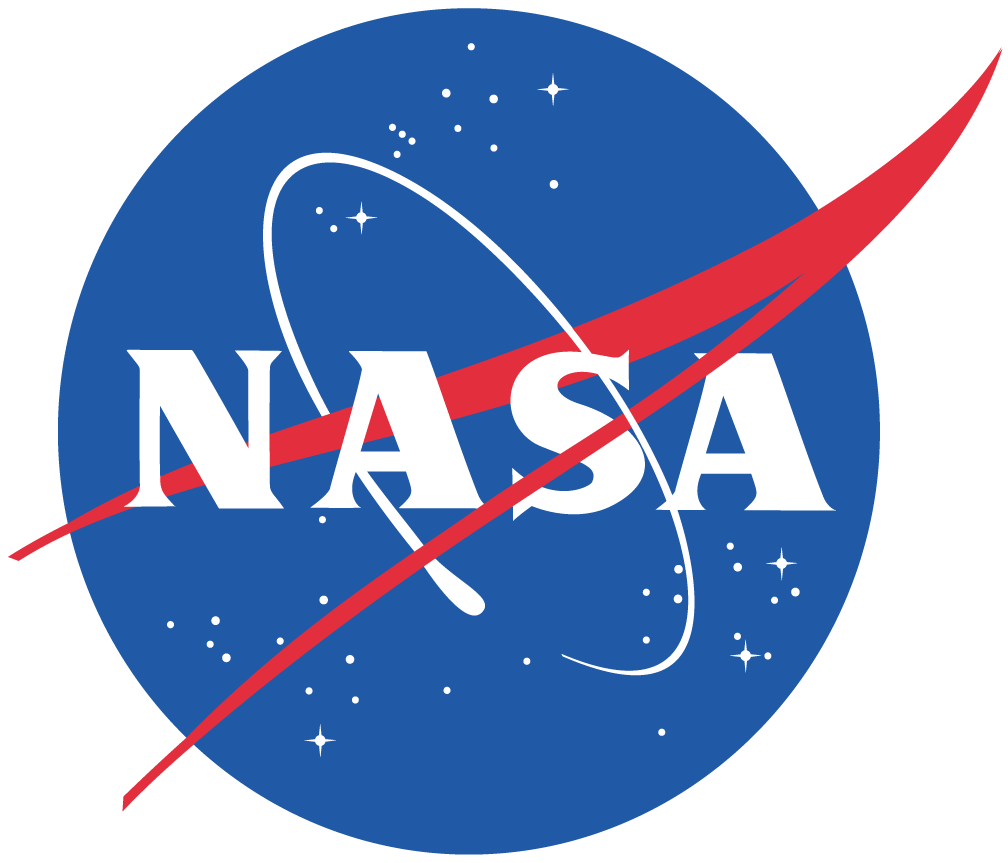 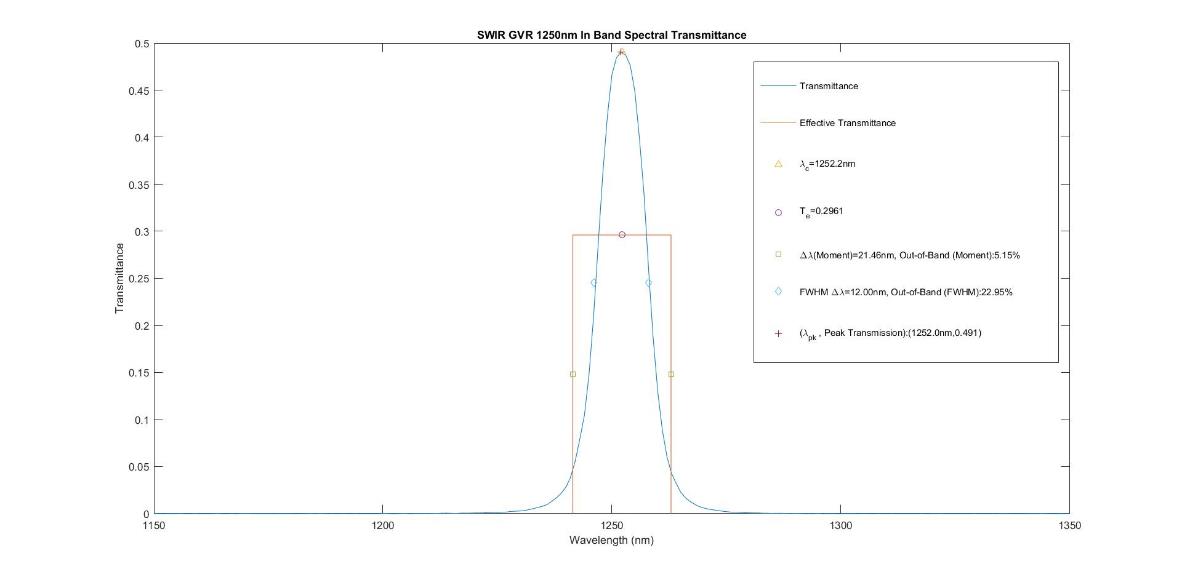 Transmittance
Wavelength (nm)
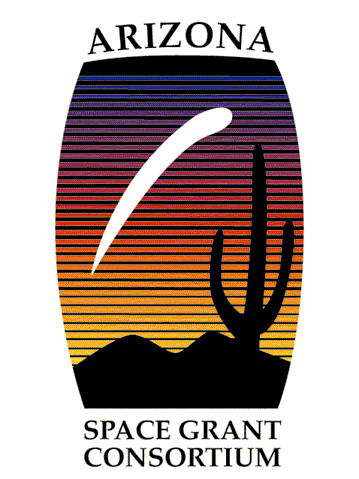 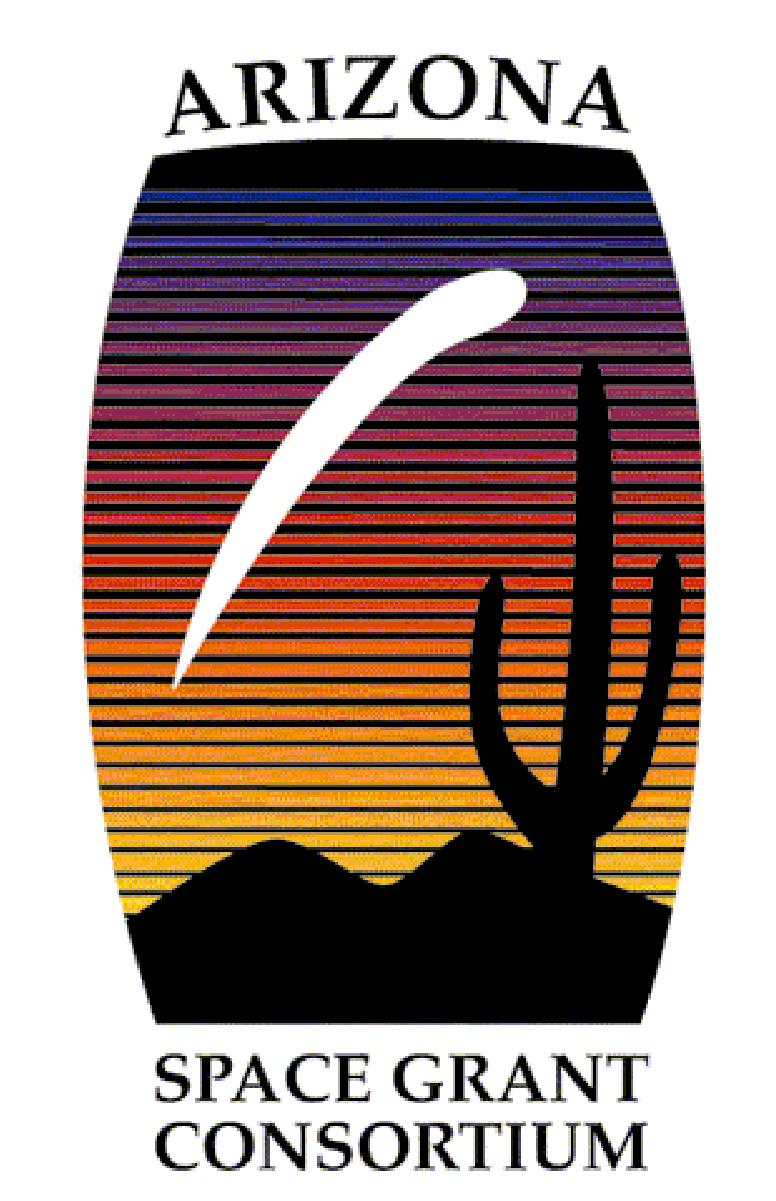 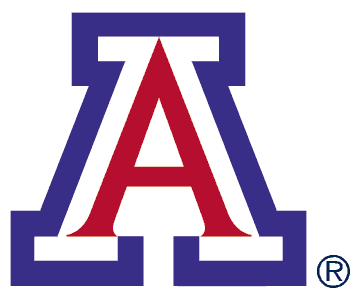 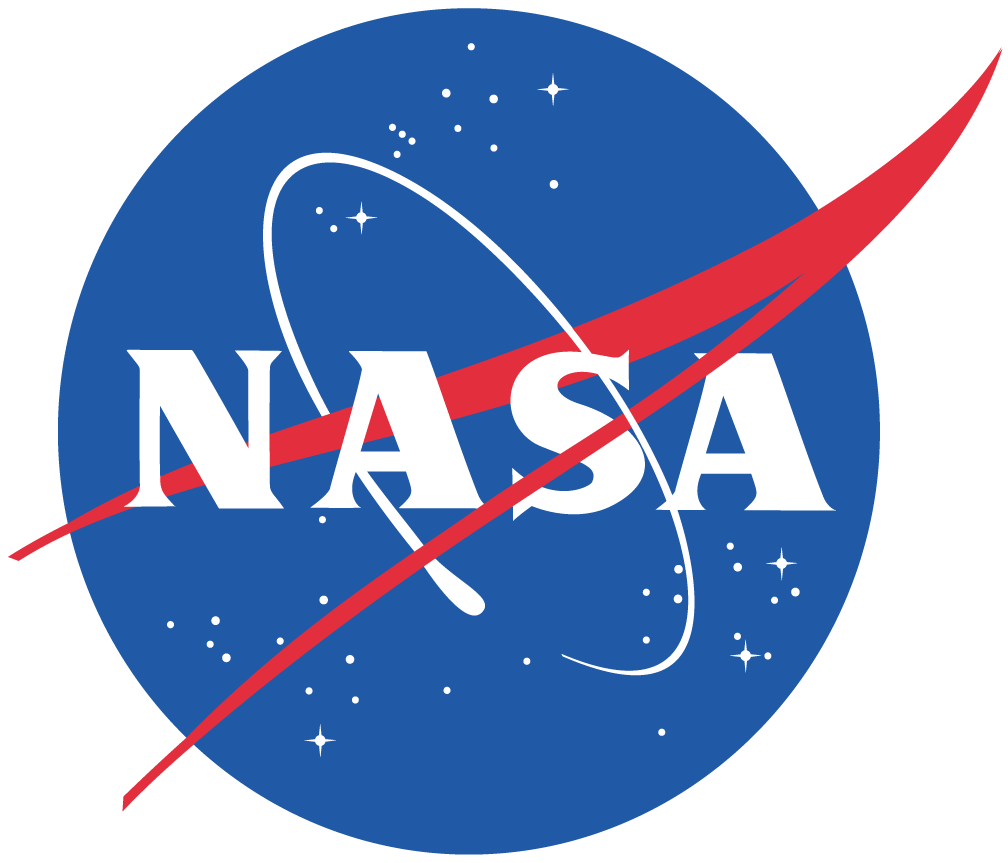 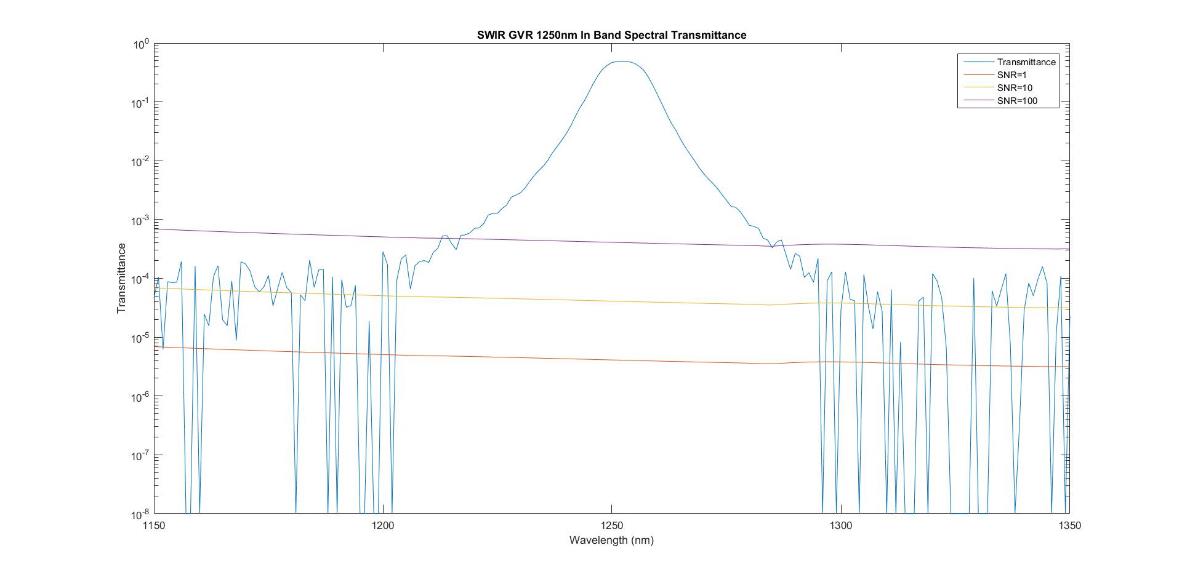 Transmittance
Wavelength (nm)
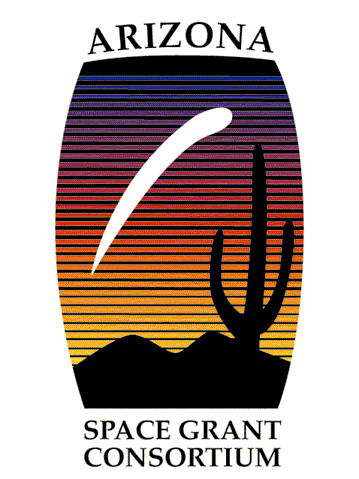 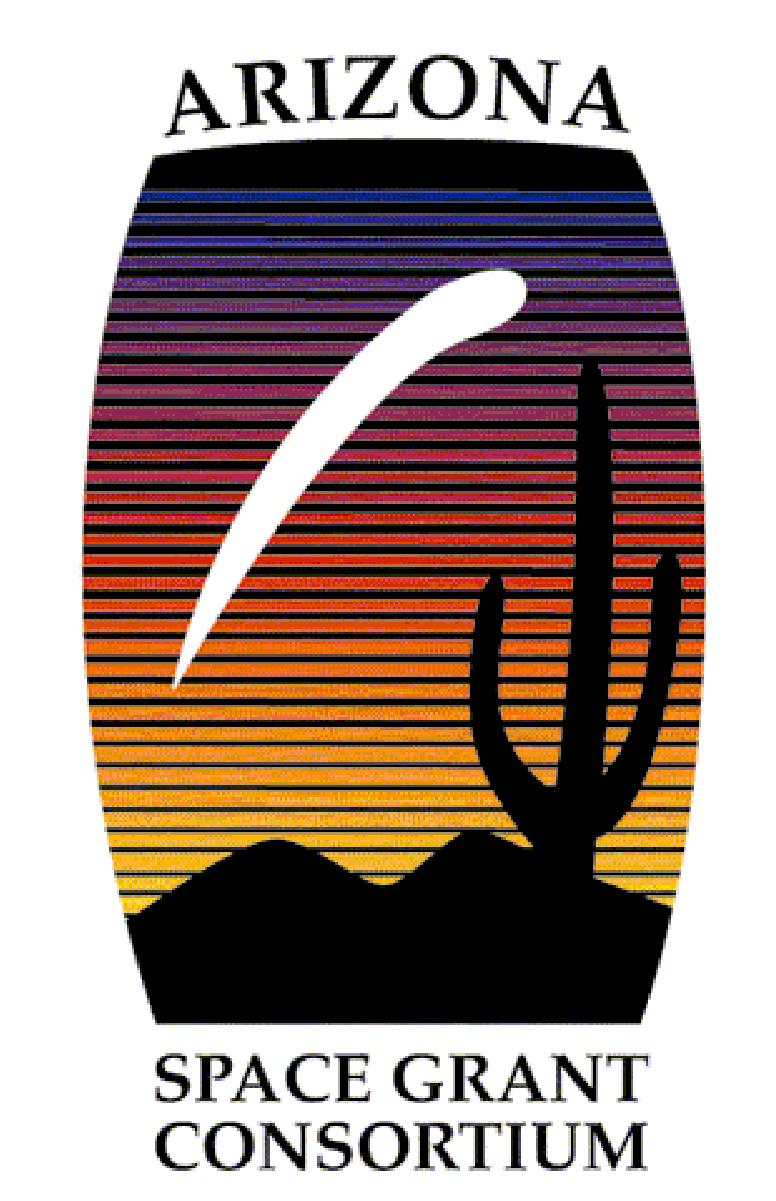 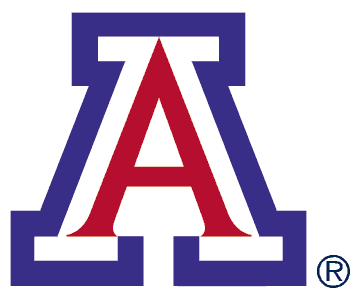 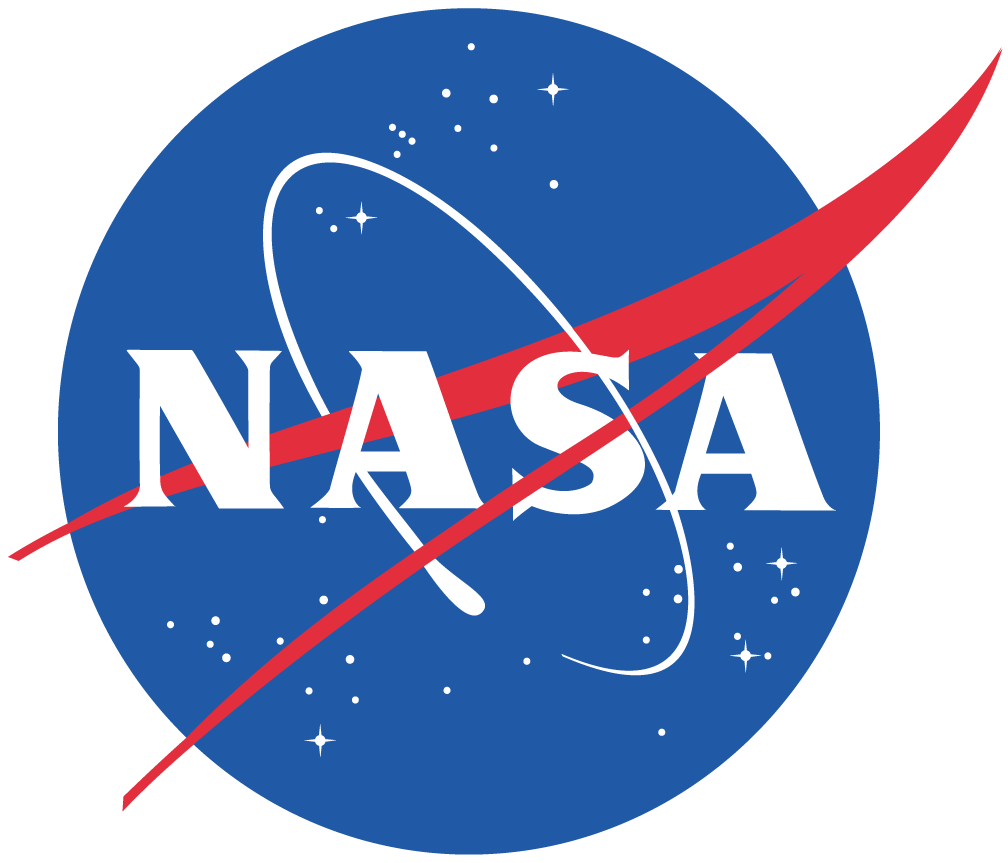 Shipping Case Design
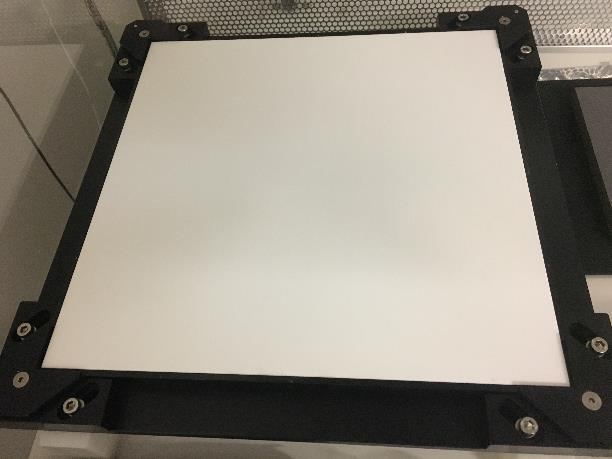 Goal: Protect Calibrated Panel
Shipping Safety
Safe Removal
Before Calibration $250
After Calibration $30,000
Design Proposal
Box Profile/Size
Weather Proof
6 Degrees of Constraint
Material Choice
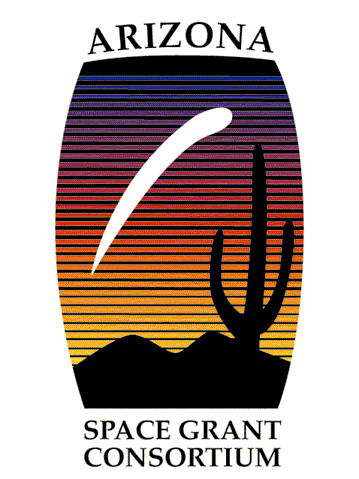 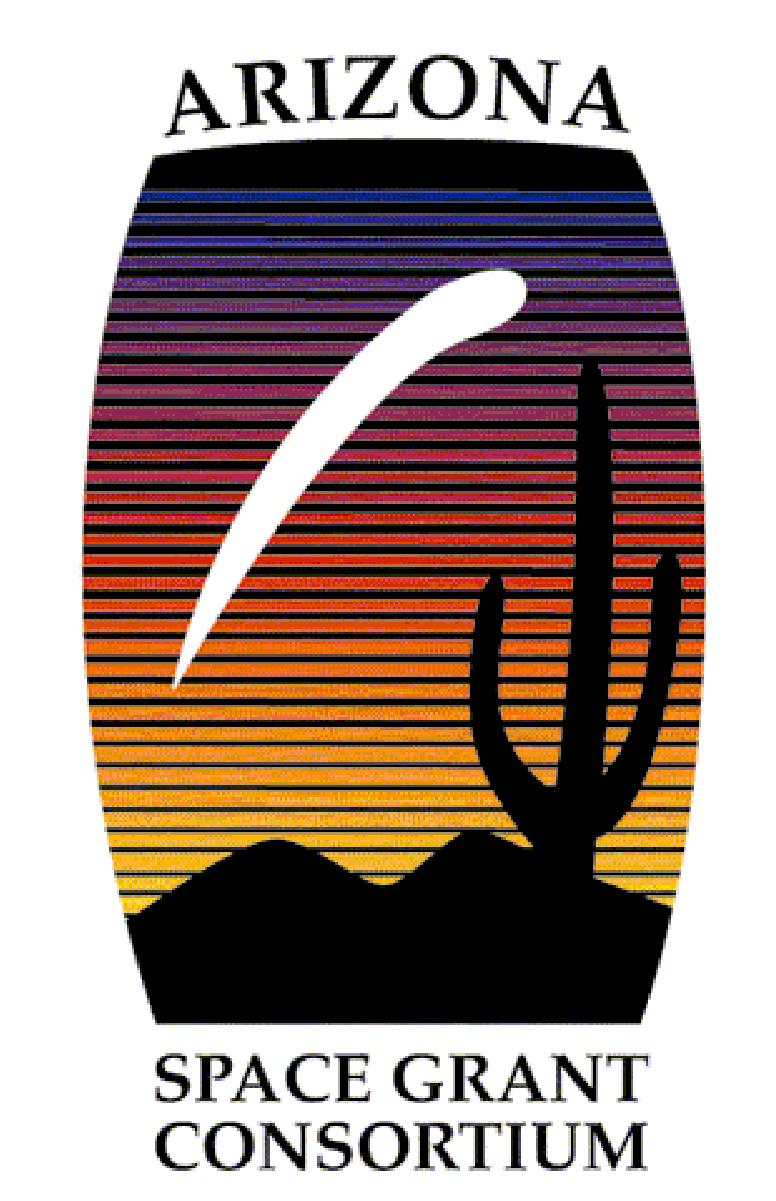 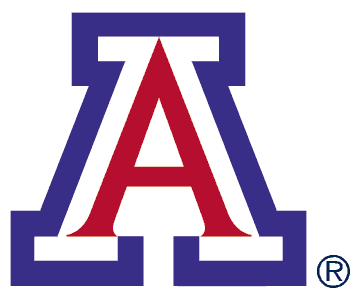 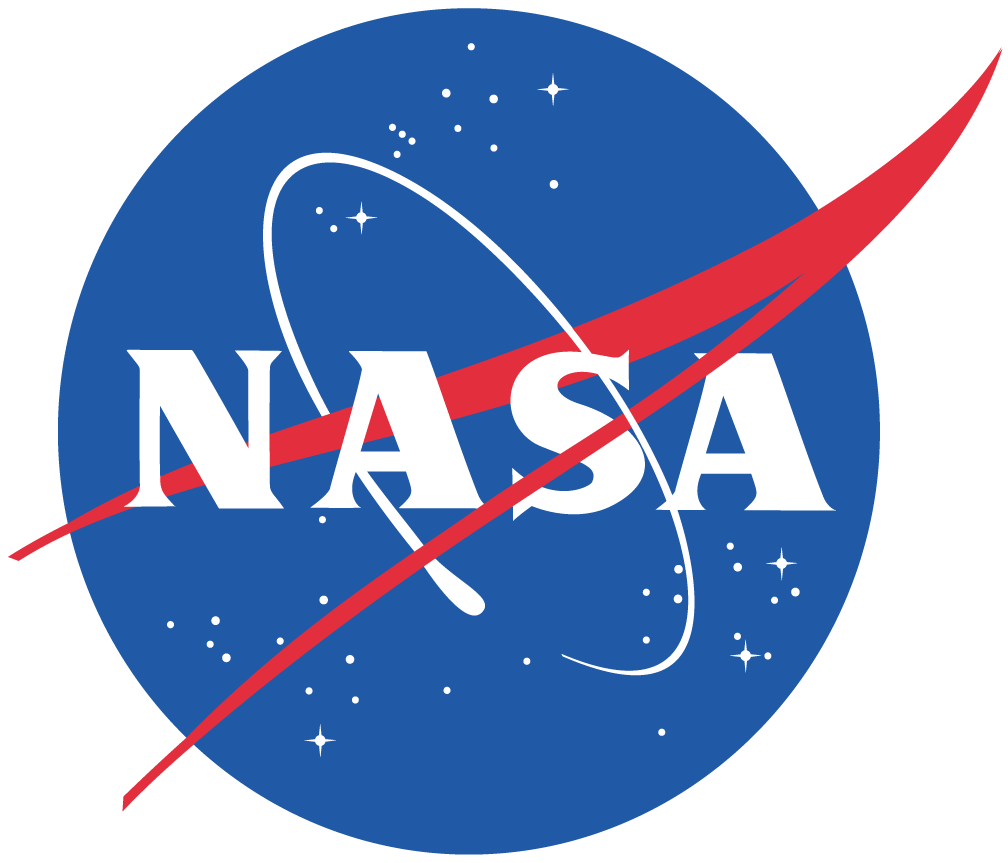 Preliminary Designs
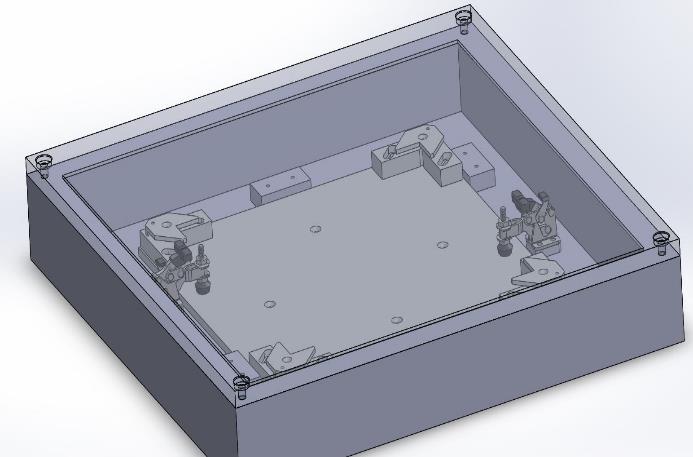 1st Design
  Profile too large
  Poor Holder Stability
2nd Design
  Still too Large
  Difficult Removal
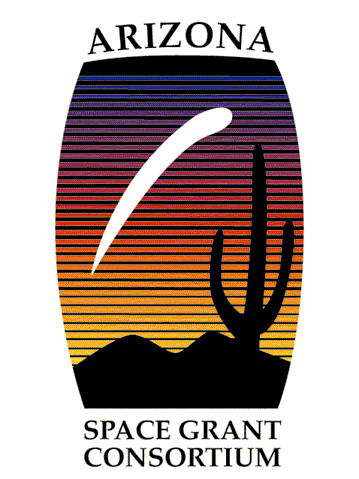 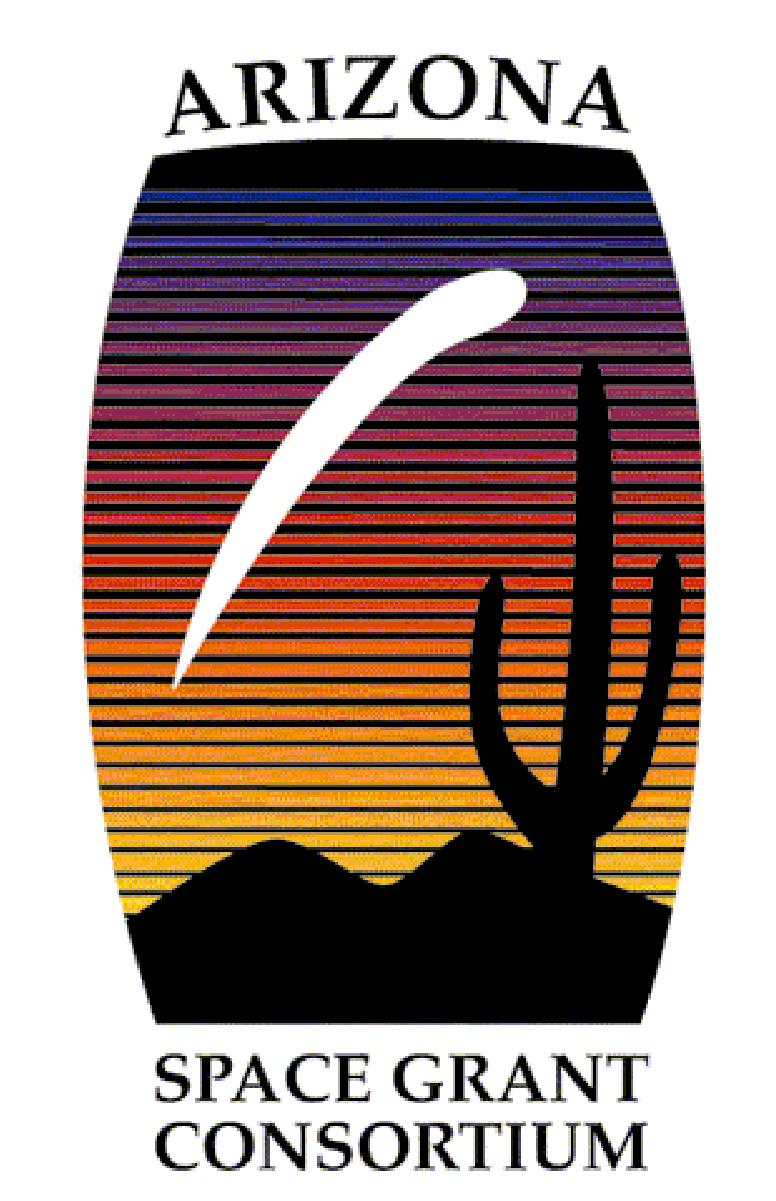 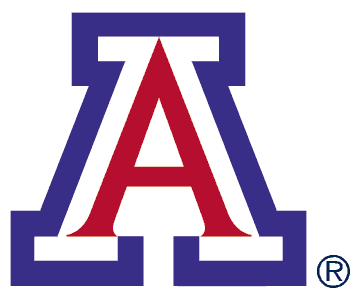 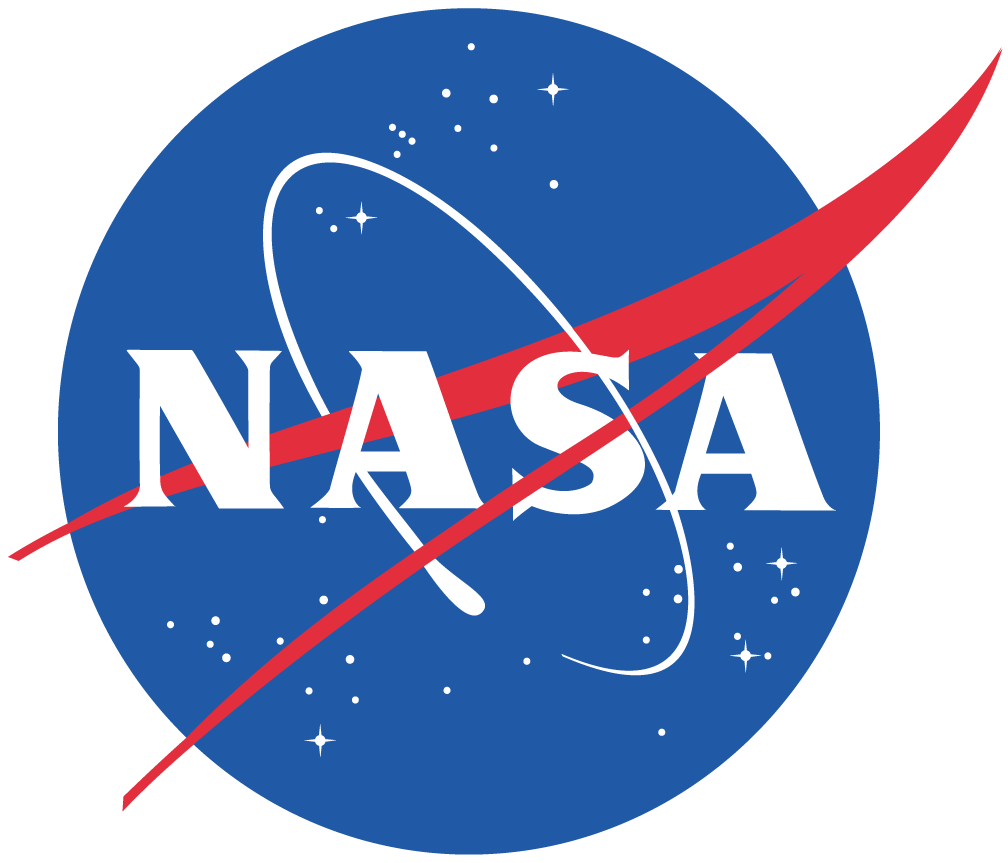 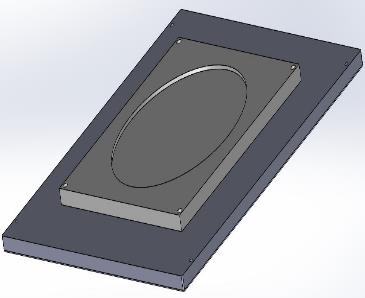 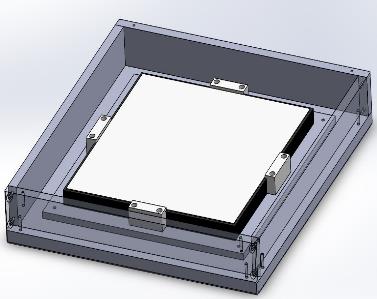 Final Design
Improved Design Approval
Teflon and Stainless Steel
Minimal Material
New Simple Holder
Smoothed Corners for safe carrying
Final Design Technical Drawings
Accuracy and Clarity for Machinist
Manufacturing and Final Product
15” x 15” x 2.5”
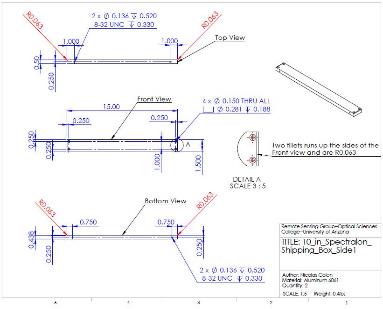 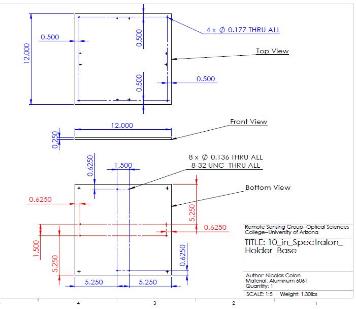 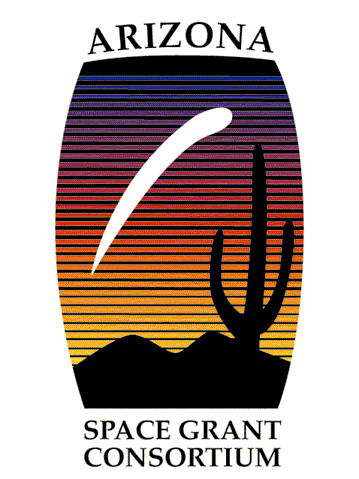 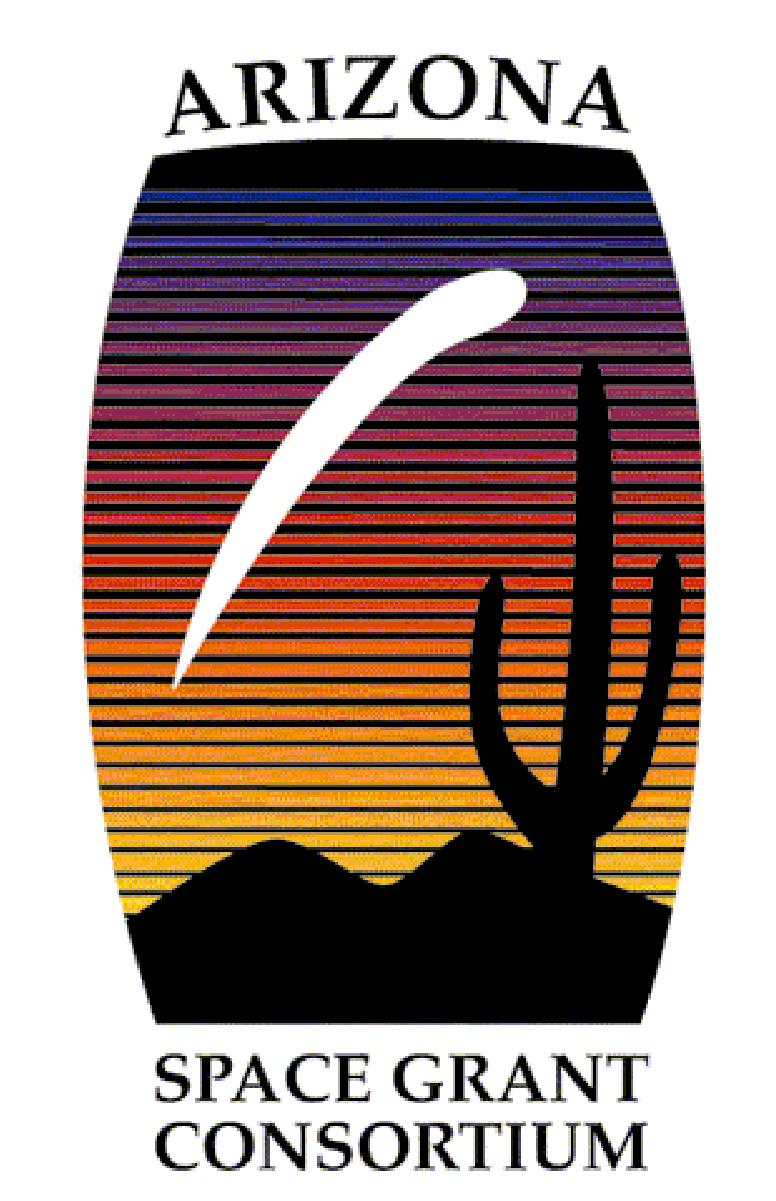 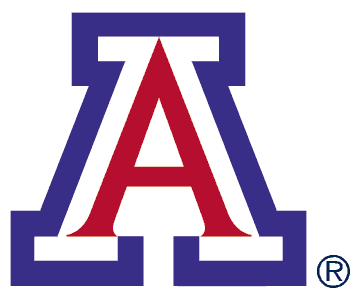 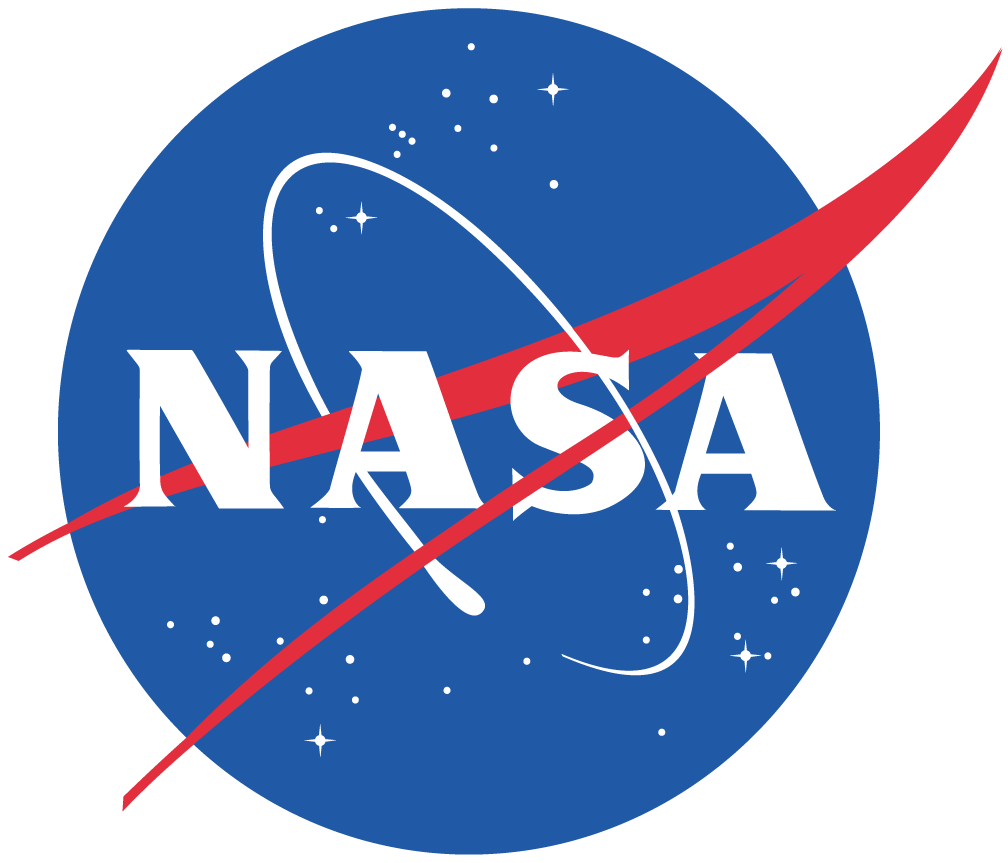 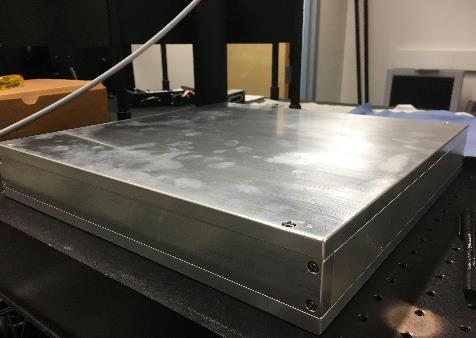 Finished Product
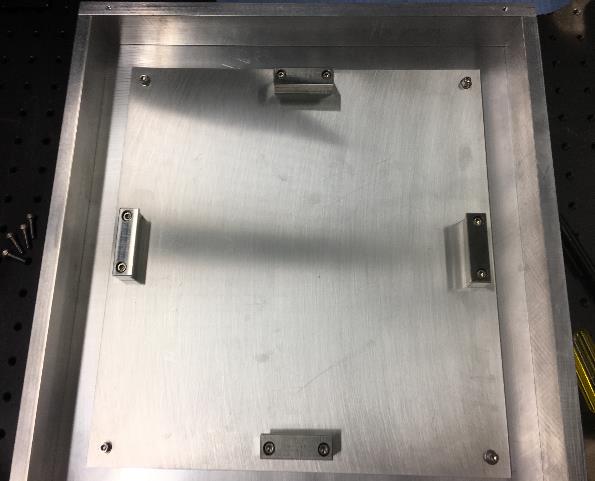 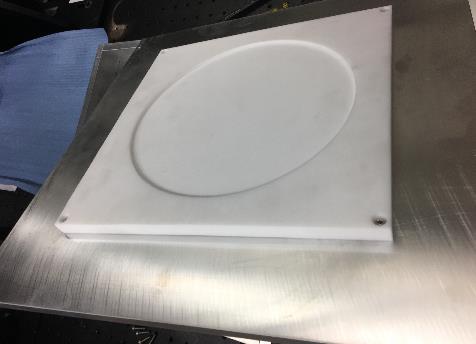 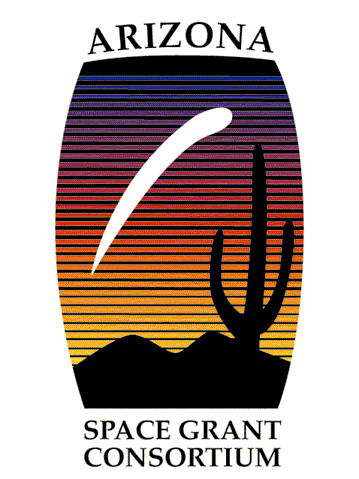 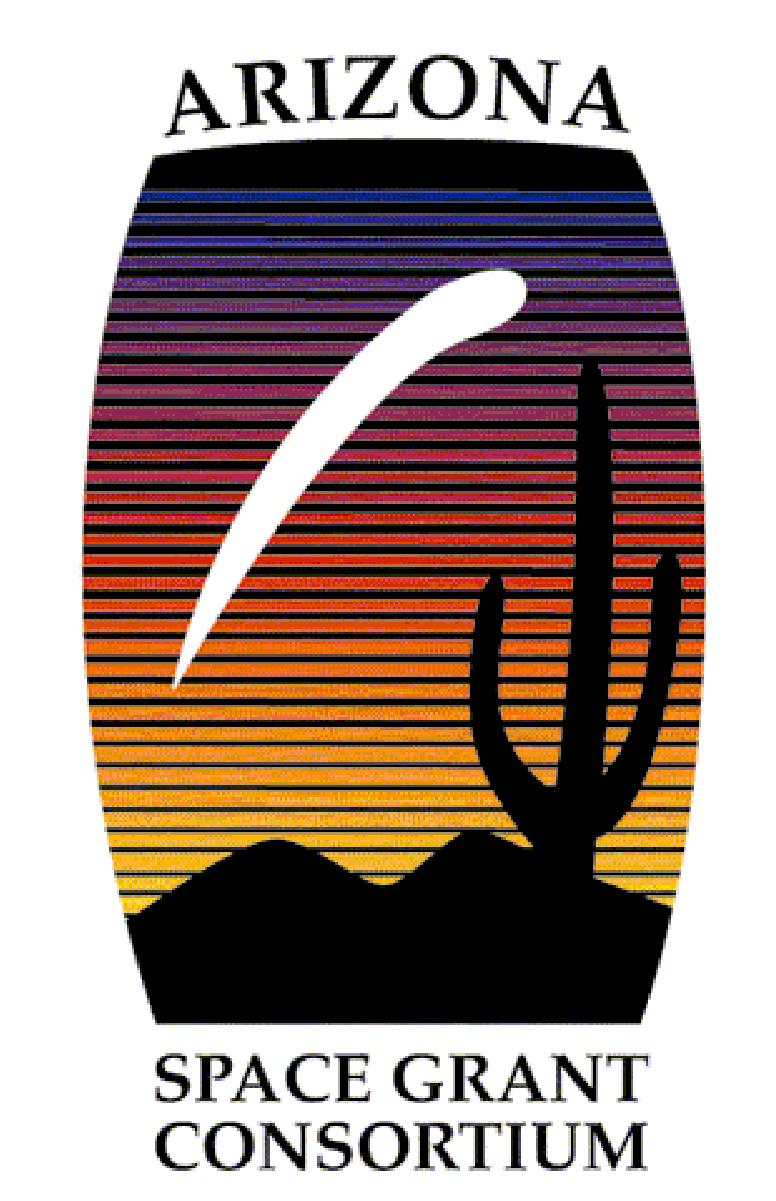 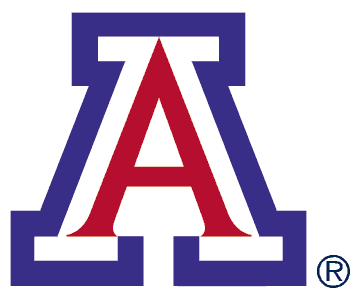 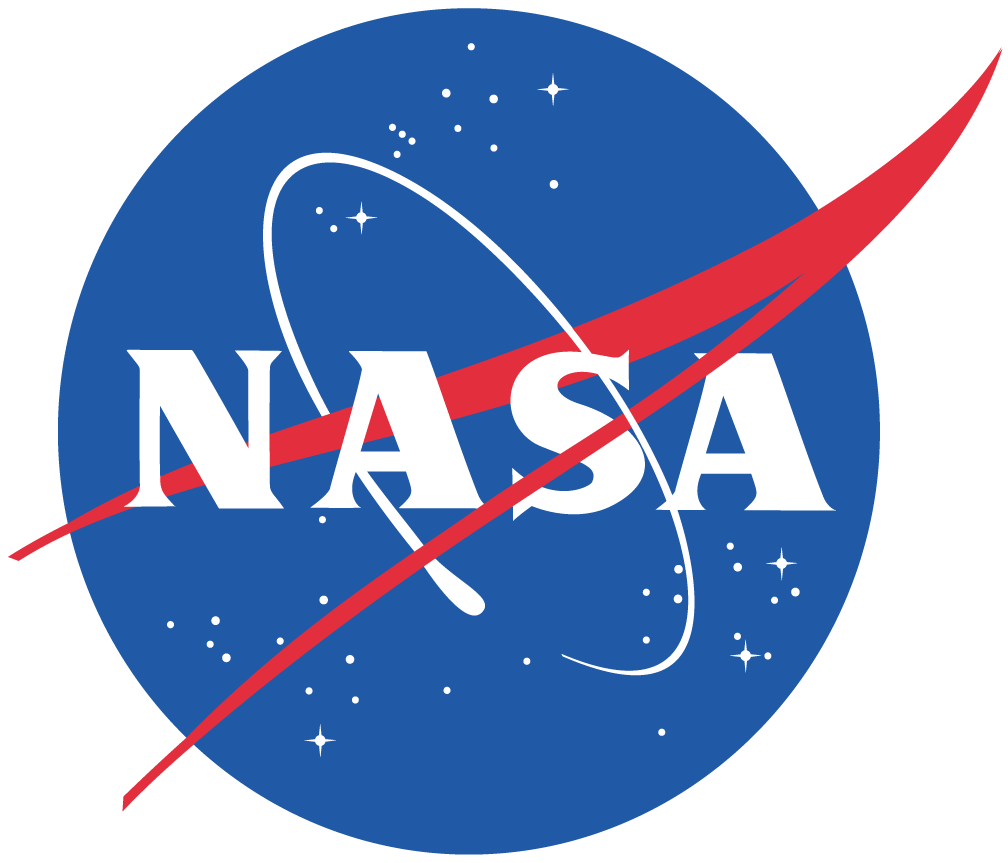 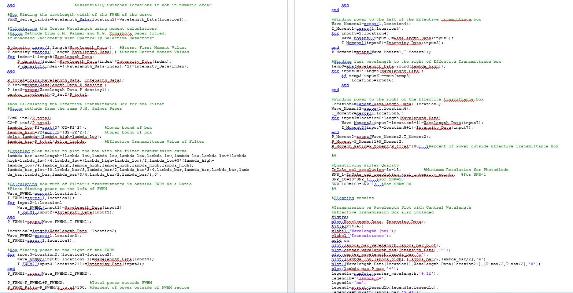 Final Results and Conclusions
Final Products Produced
Improved MATLAB Code
Spectral Measurements
Filter Characterization
Data Analysis and Graphing
MATLAB Coding Proficiency
Protective Shipping Case
SolidWorks Fluency
Technical Drawings
Design Review and Presentation
Manufacturing Communication
Impacts on Research Group
User Versatility of Filter Processing Code
Improved Filter Characterizing
Safer Panel Transport
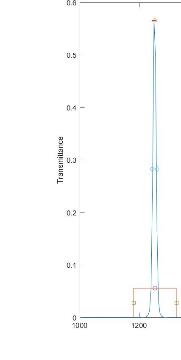 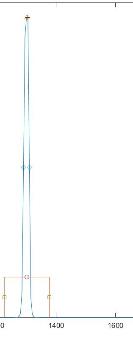 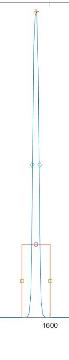 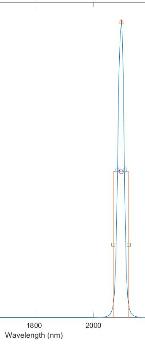 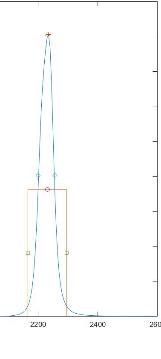 Transmittance
Wavelength (nm)
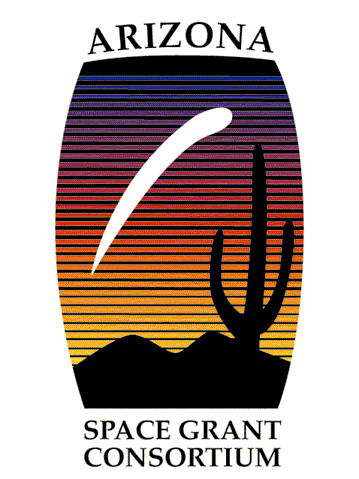 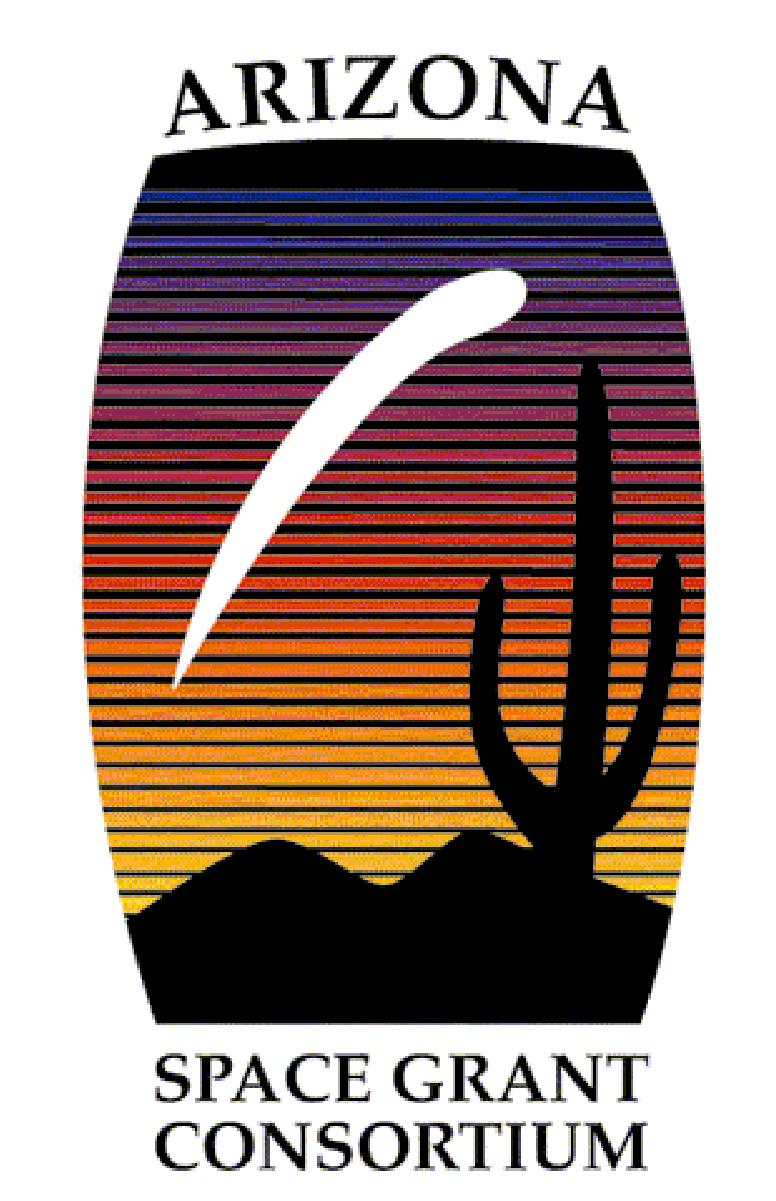 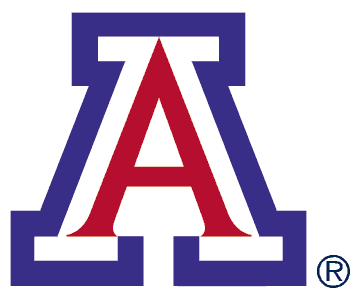 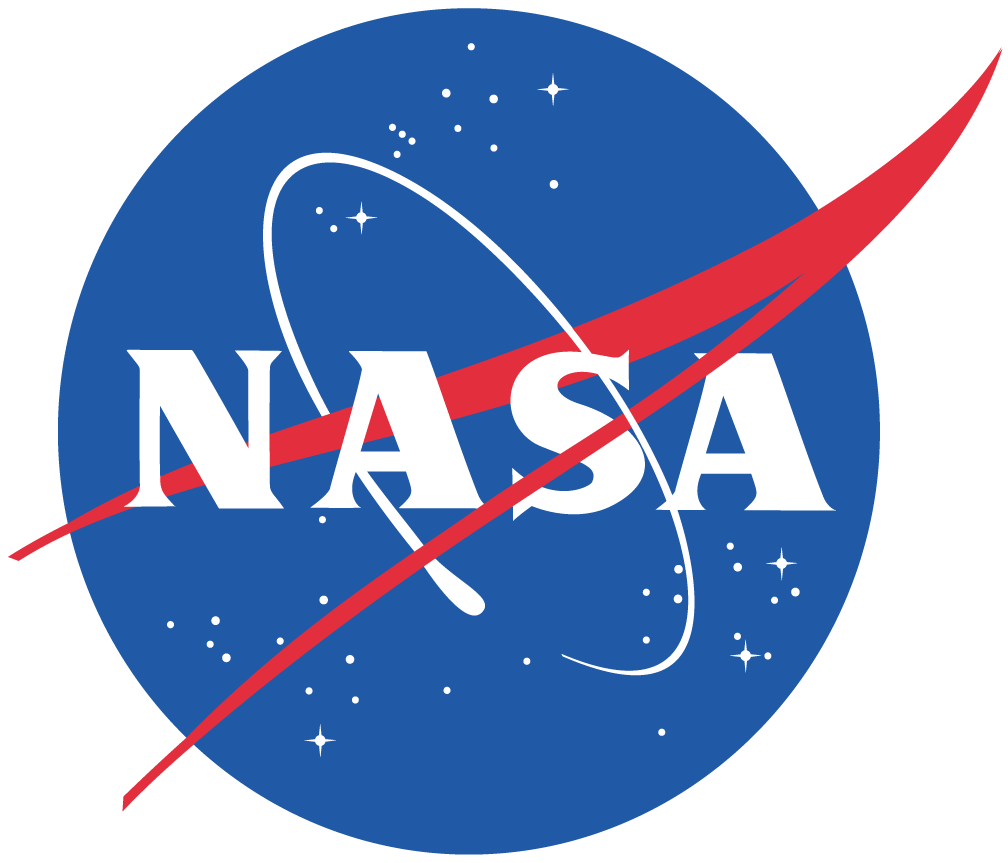 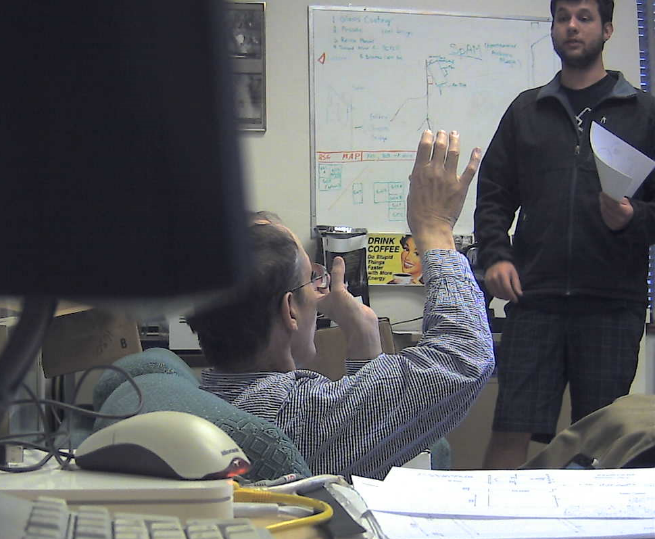 Acknowledgements
Jeff Czapla-Myers 
Nik Anderson
Stuart Biggar
Rob Kingston
Roger Tree
Adam Abdelatif
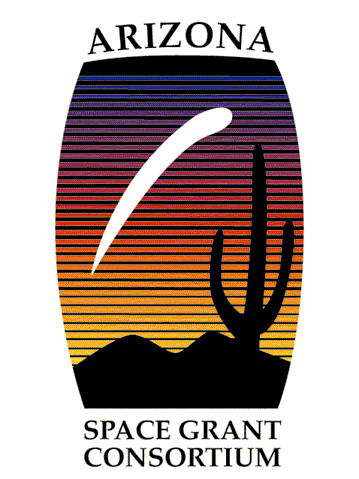 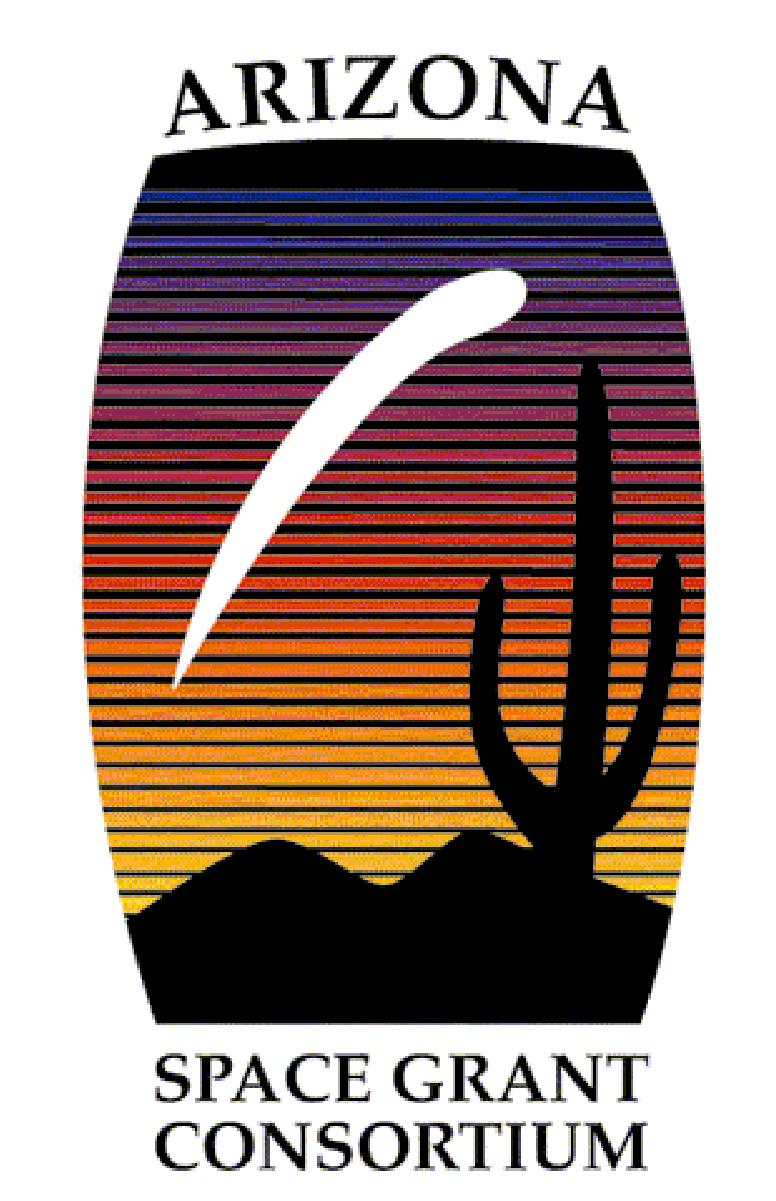 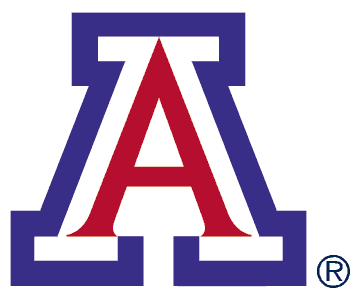 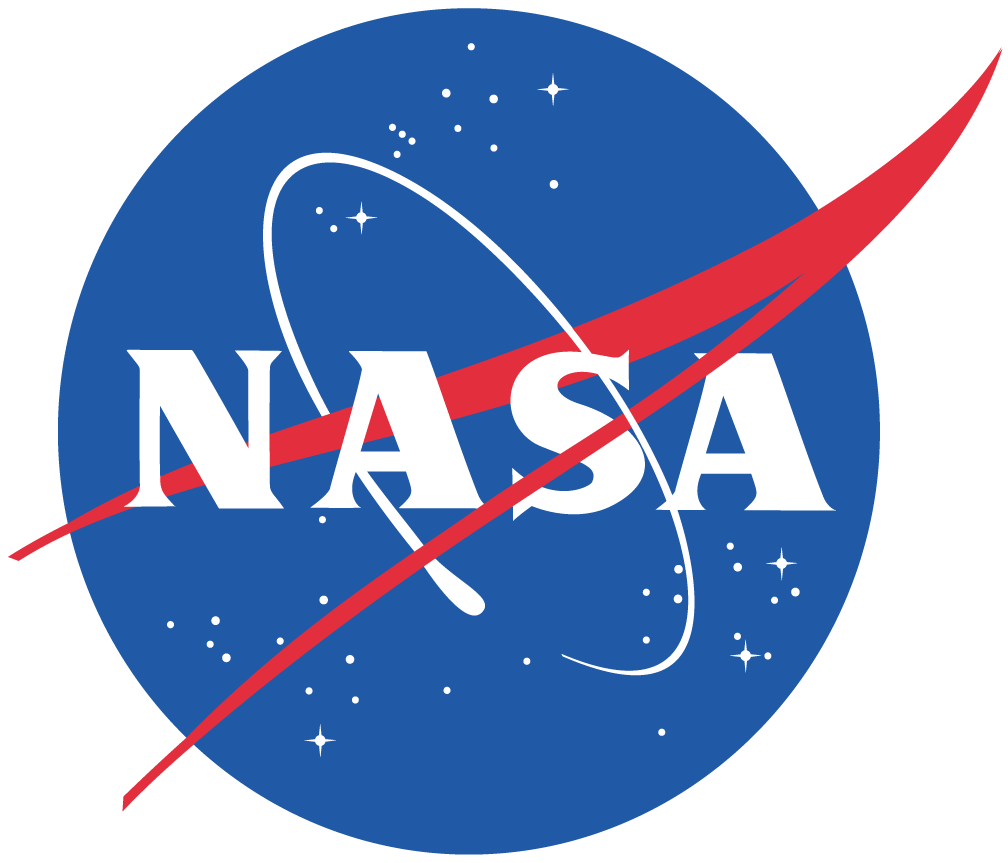 [Speaker Notes: Jeff Czapla-Myers (Opening the door for this opportunity, Final Program Advice, Teaching about Radiometry)
Nik Anderson (Mechanical Design Advice and Monochrometer Operation education)
Stuart Biggar (Program Advice, Design Advice)
Rob Kingston (Program Advice)
Roger Tree (Filter Functions and Monochrometer Work)
Adam Abdelatif (Teaching Tricks about MatLab and working together on the Shipping Case Design)]
Thank You
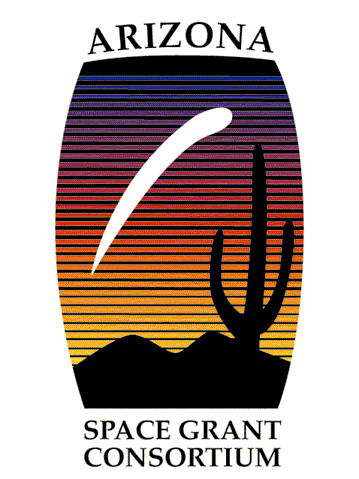 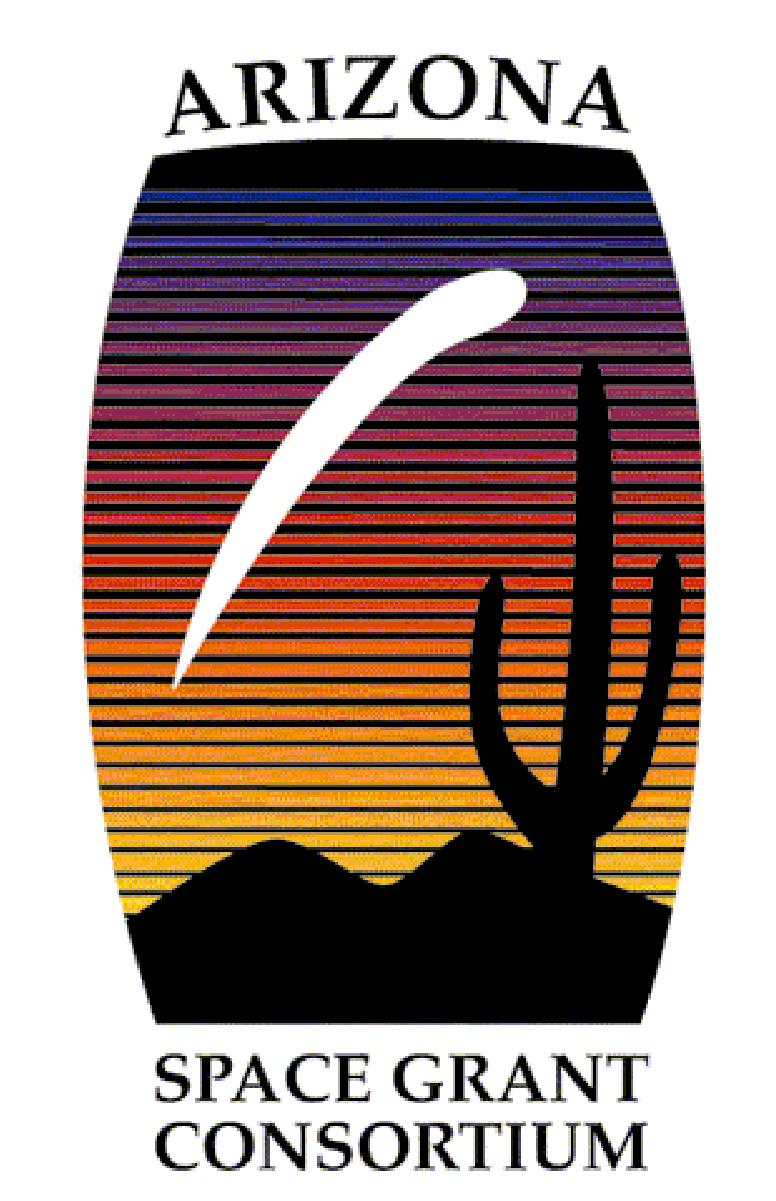 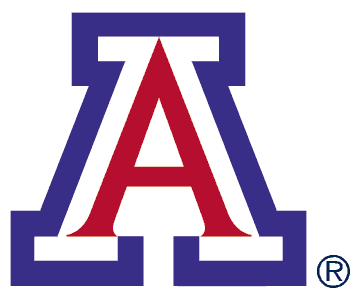 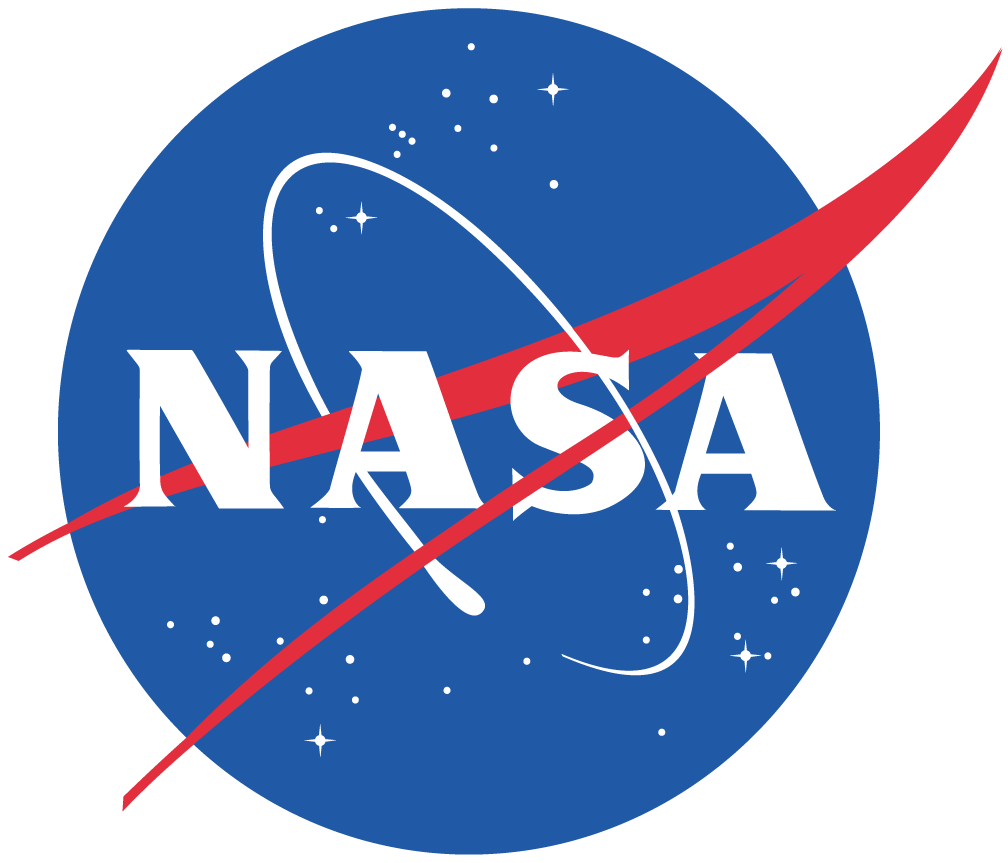